Урок химииКласс: 8 “Б”Дата: 2 марта 2017г.
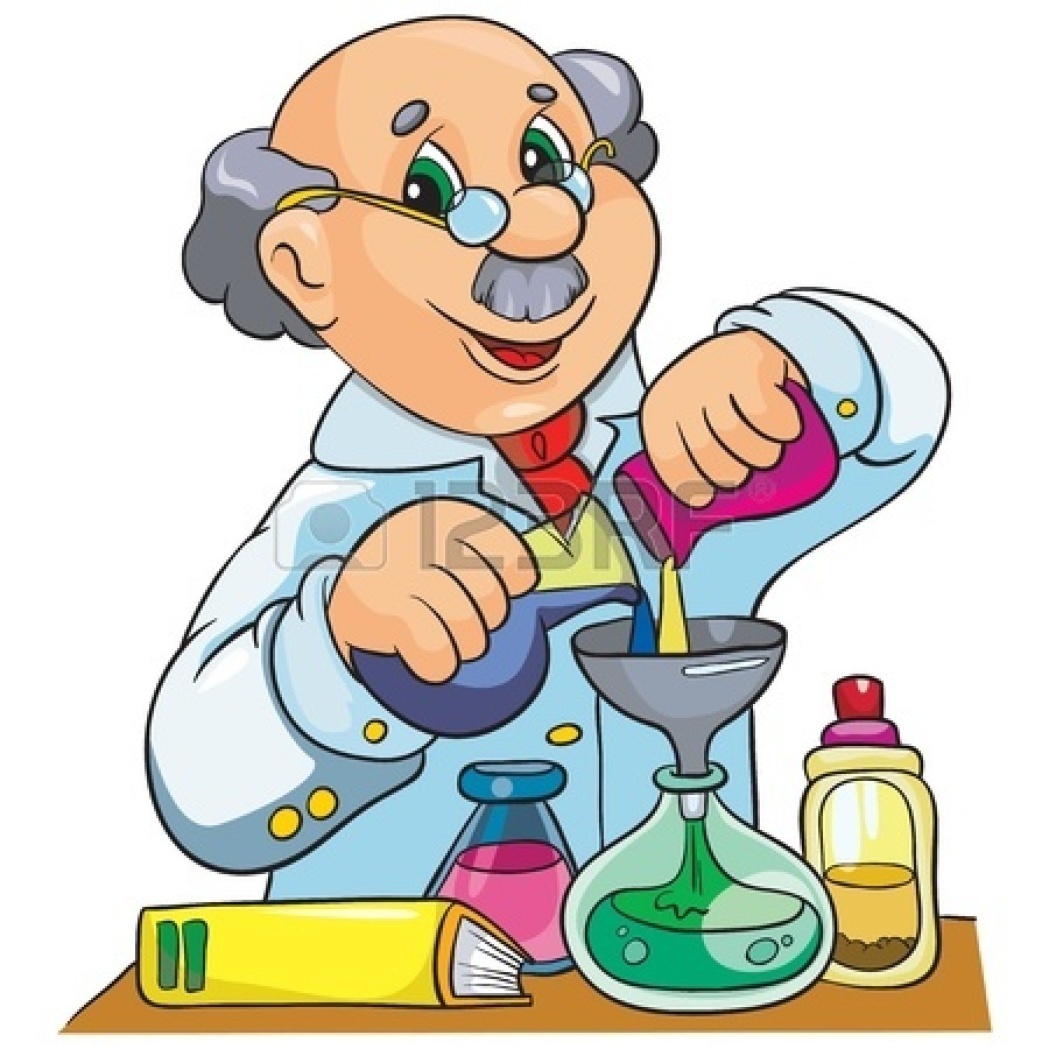 Ответы:B11) 2; 2) 2; 3)1; 4) 4; 5)3.B21) 3; 2)1;3)2; 4)1; 5)2.Ключ оценивания: 5 «+» – «5» 4 «+» - «4» 3 «+» - «3»    1-2 «+» - «2»
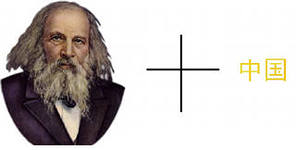 20
13
Са
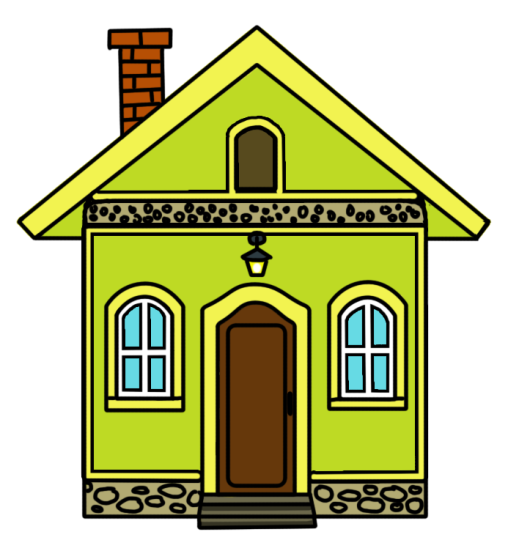 Al
Д.И. Менделеев
6
C
СТРУКТУРА ПЕРИОДИЧЕСКОЙ ТАБЛИЦЫ ЭЛЕМЕНТОВ
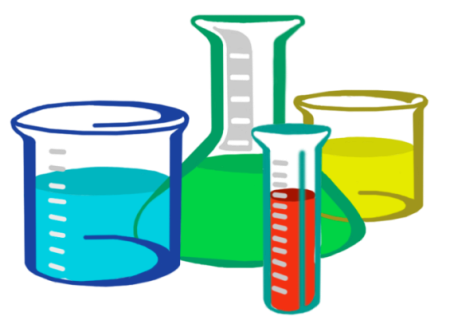 Что?, как?, какие?, для чего? Пожалуйста, составьте вопросы к теме нашего урока!
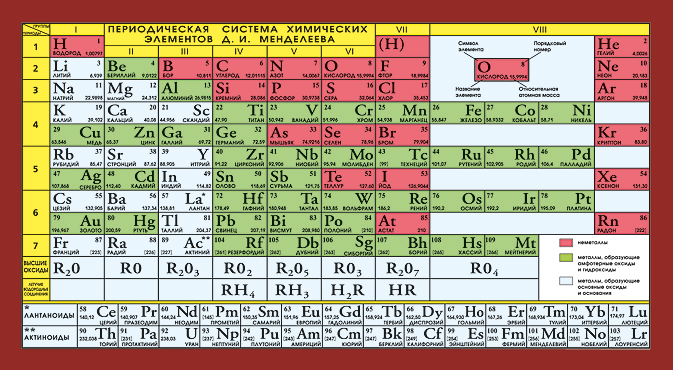 ПЕРИОДЫ
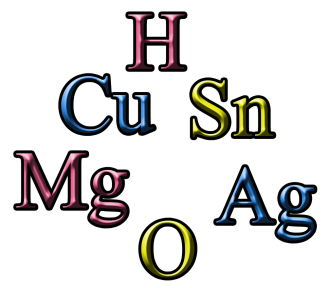 «подвальные этажи»
АКТИНОИДЫ
ЛАНТАНОИДЫ
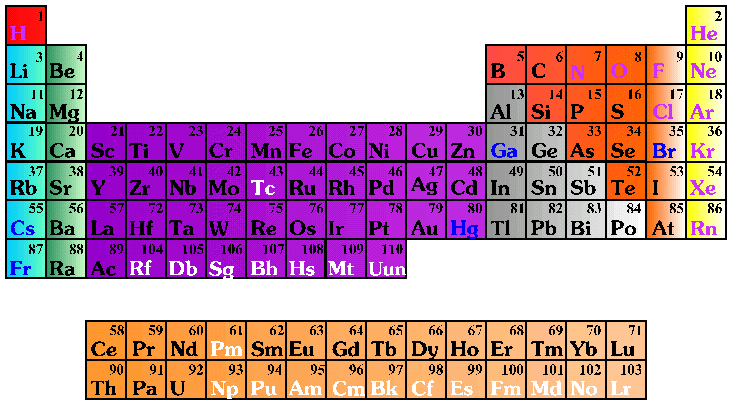 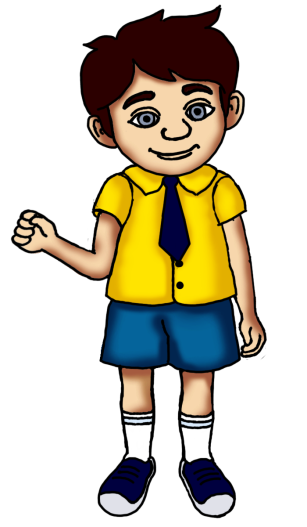 ГРУППЫ
Группа:
главная и
побочная
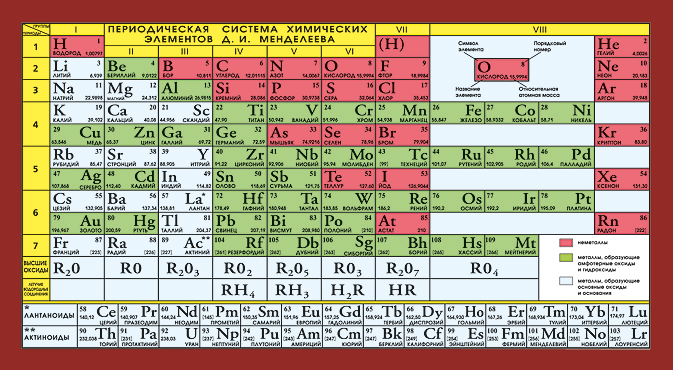 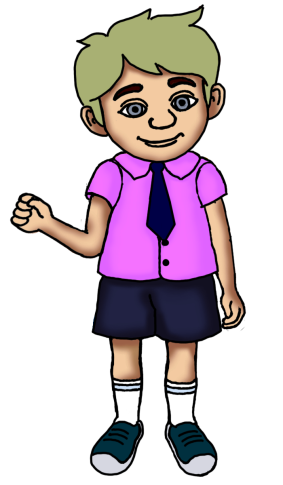 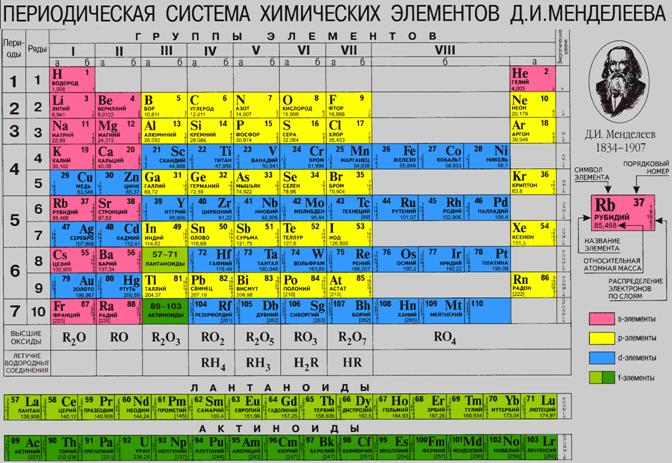 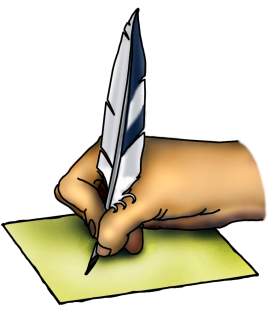 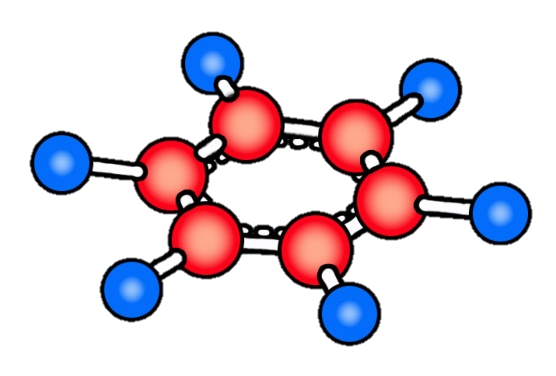 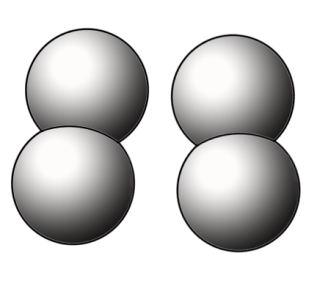 118 химических
элемента
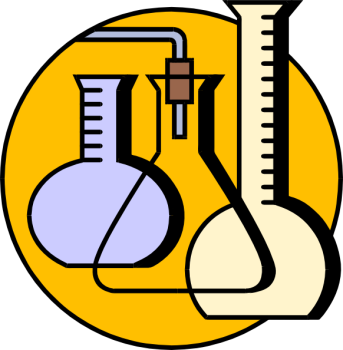 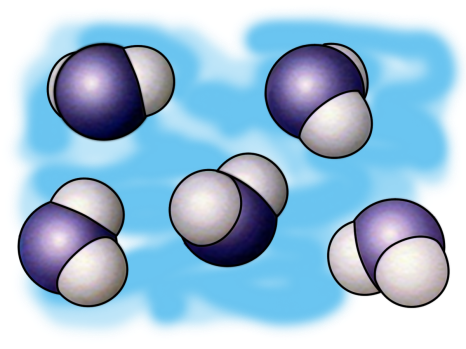 Задание:  Озаглавить текст; oтветить на следующие вопросы:
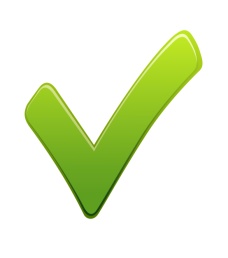 Работа с текстом:
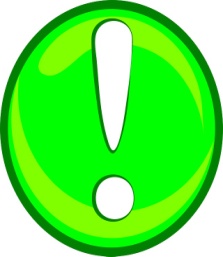 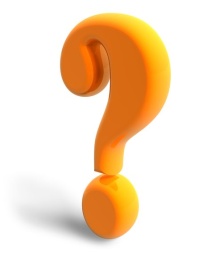 Закрепление и контроль знаний:1) Назовите элементы IVA и VIBгрупп.Прямыми линиями выделите ряды, где находятся: а) элементы одного и того же периода; б) элементы одной и той же группы.Be   Al   Cl   N   O   NeMg   P   Ar   P   Be  NaCa   Li   H    As  He   S
2) Найдите в каждом ряду один из элементов, который отличается от остальных по положению в периодической системе химических элементов.а) H, He, Ne, Arб) H, Li, Be, Bв) Fe, Co, Ni, Arг) F, Cl, Mn, Br3) Выберите группы сходных элементов:а) Na, Ca, Oб) Ne, Ar, Heв) F, Cl, Brг) P, В, Li
Ответили ли мы на вопрос, поставленный в начале урока?
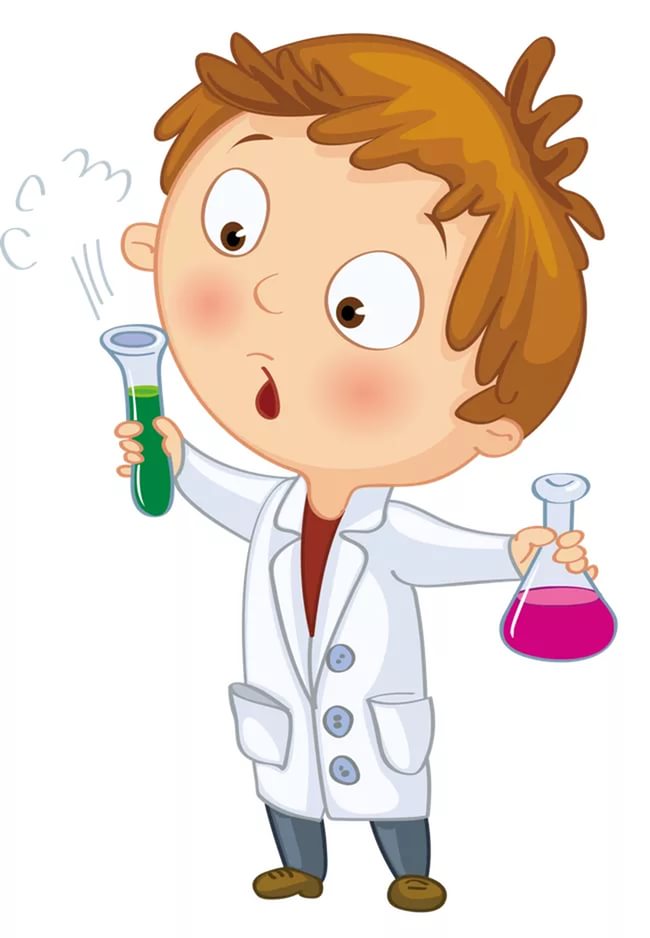 Домашнее задание:I уровень: §35, 36 – прочитать; стр.122 упр.- 3, стр.125 упр.-2 (всё письменно!);II уровень: тоже + кроссворд «Периодическая таблица элементов».
* Использованы материалы сети Интернет, например – сайт videouroki.ru